1 Lee Mottram plays clarinet while Ekaterina Smirnova paints. (Brian Schmitz)
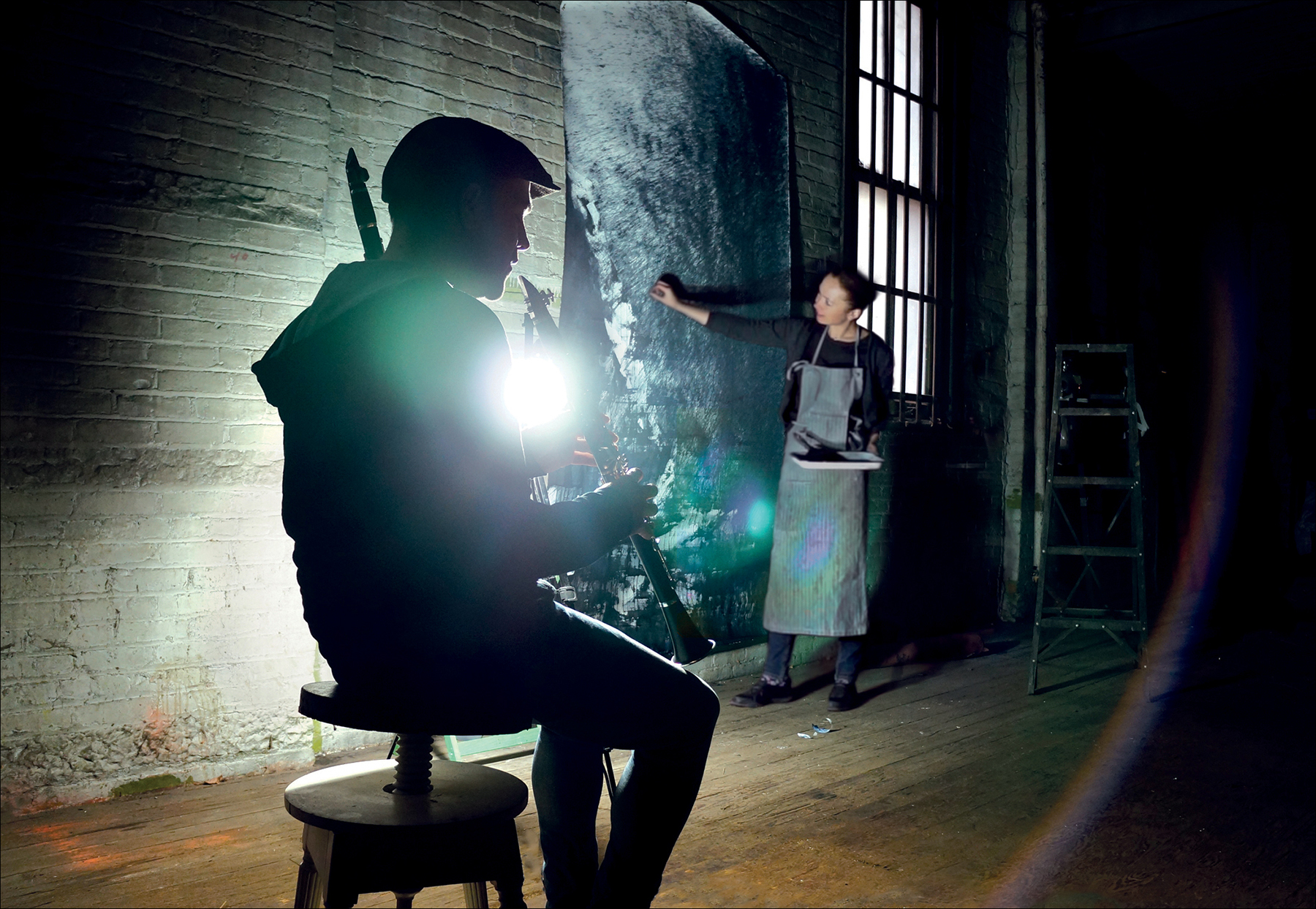 A&G, Volume 57, Issue 5, October 2016, Pages 5.40–5.42, https://doi.org/10.1093/astrogeo/atw186
The content of this slide may be subject to copyright: please see the slide notes for details.
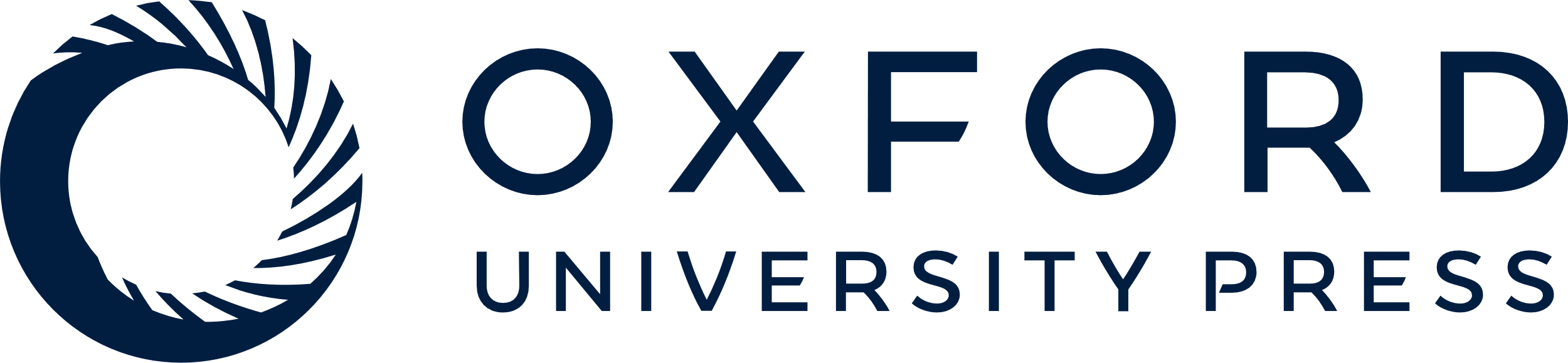 [Speaker Notes: 1 Lee Mottram plays clarinet while Ekaterina Smirnova paints. (Brian Schmitz)


Unless provided in the caption above, the following copyright applies to the content of this slide: © 2016 Royal Astronomical Society]
2 67P at Ekaterina's art studio. Watermedia on paper, 90″ × 258″, 2015. (E Smirnova)
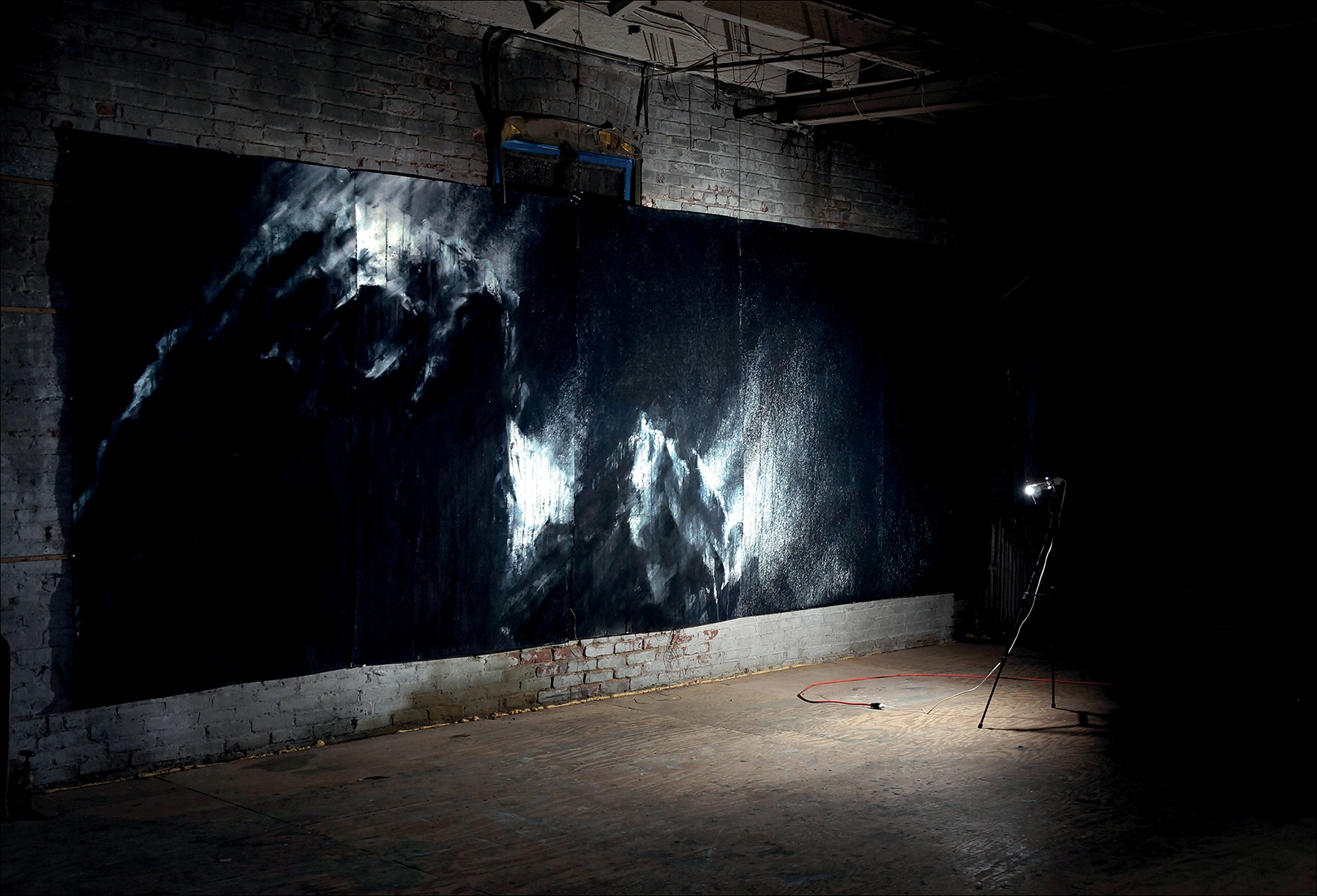 A&G, Volume 57, Issue 5, October 2016, Pages 5.40–5.42, https://doi.org/10.1093/astrogeo/atw186
The content of this slide may be subject to copyright: please see the slide notes for details.
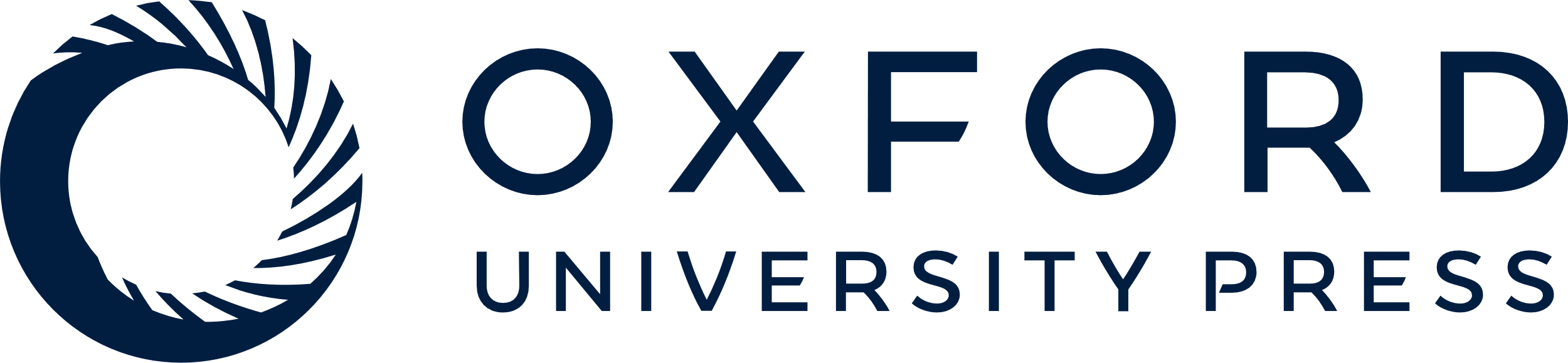 [Speaker Notes: 2 67P at Ekaterina's art studio. Watermedia on paper, 90″ × 258″, 2015. (E Smirnova)


Unless provided in the caption above, the following copyright applies to the content of this slide: © 2016 Royal Astronomical Society]
3 67P I, III, stoneware, porcelain, rock, 6″ × 6″ × 6″, 2015. (E Smirnova)
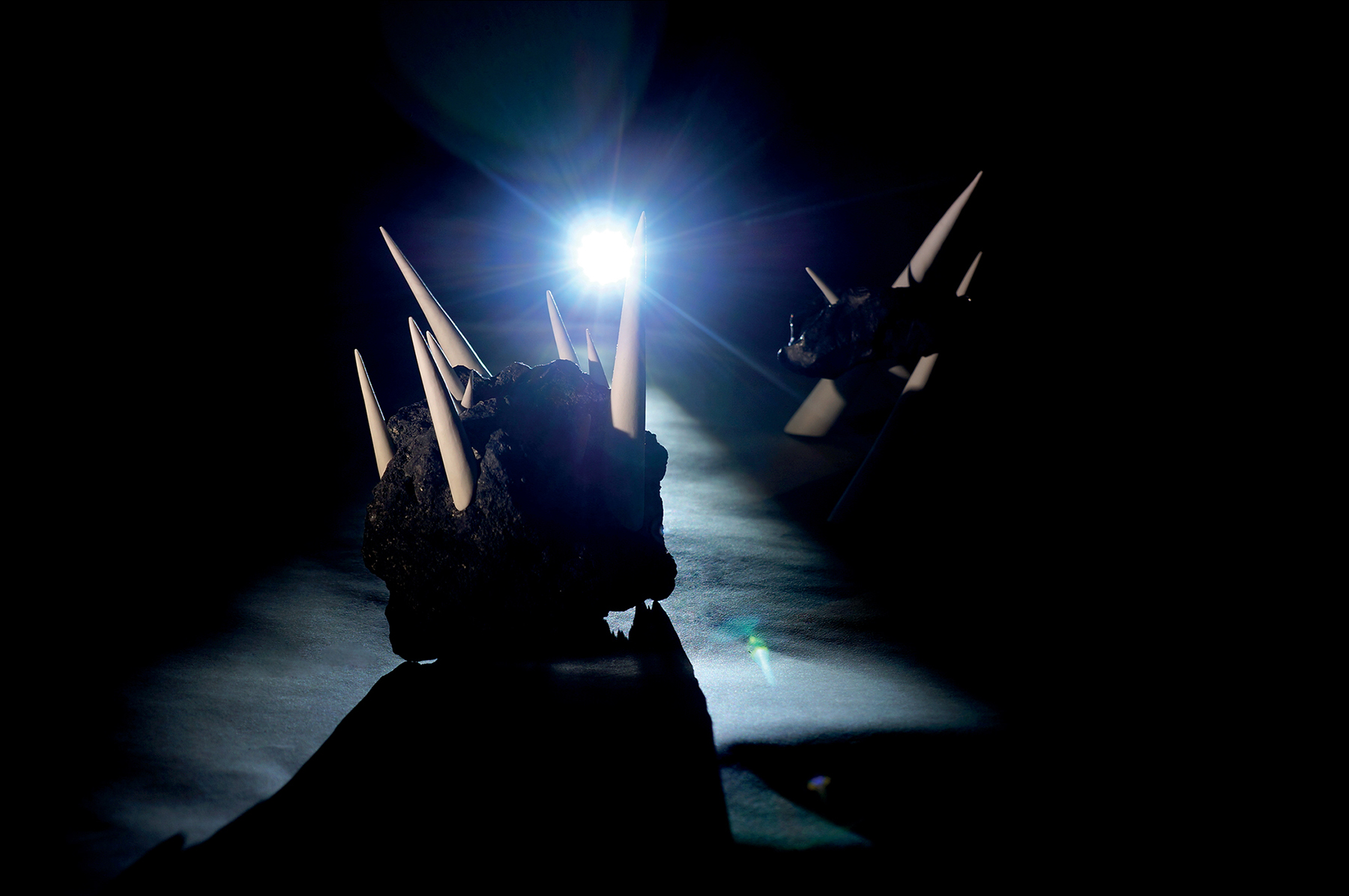 A&G, Volume 57, Issue 5, October 2016, Pages 5.40–5.42, https://doi.org/10.1093/astrogeo/atw186
The content of this slide may be subject to copyright: please see the slide notes for details.
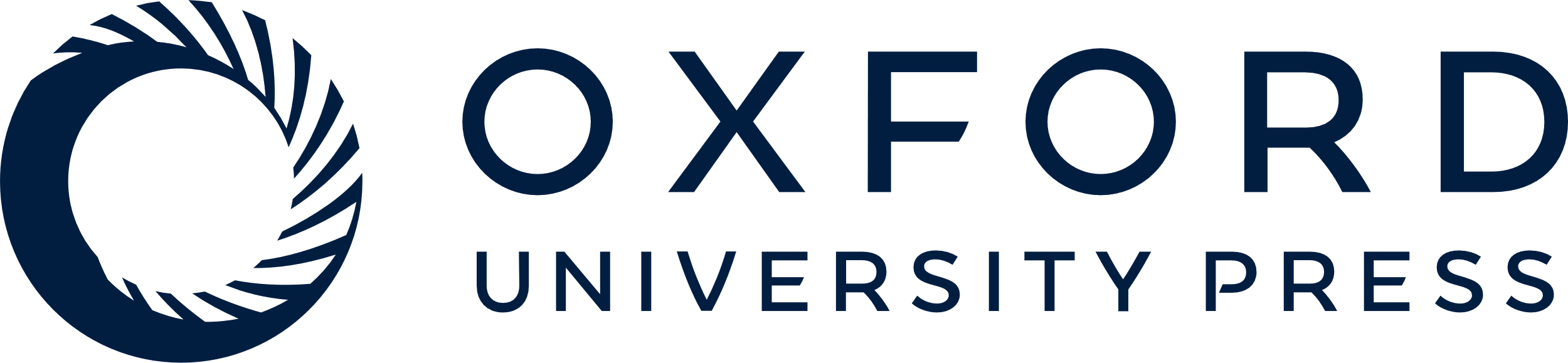 [Speaker Notes: 3 67P I, III, stoneware, porcelain, rock, 6″ × 6″ × 6″, 2015. (E Smirnova)


Unless provided in the caption above, the following copyright applies to the content of this slide: © 2016 Royal Astronomical Society]